Managing the classroom:CLASSROOM transitions
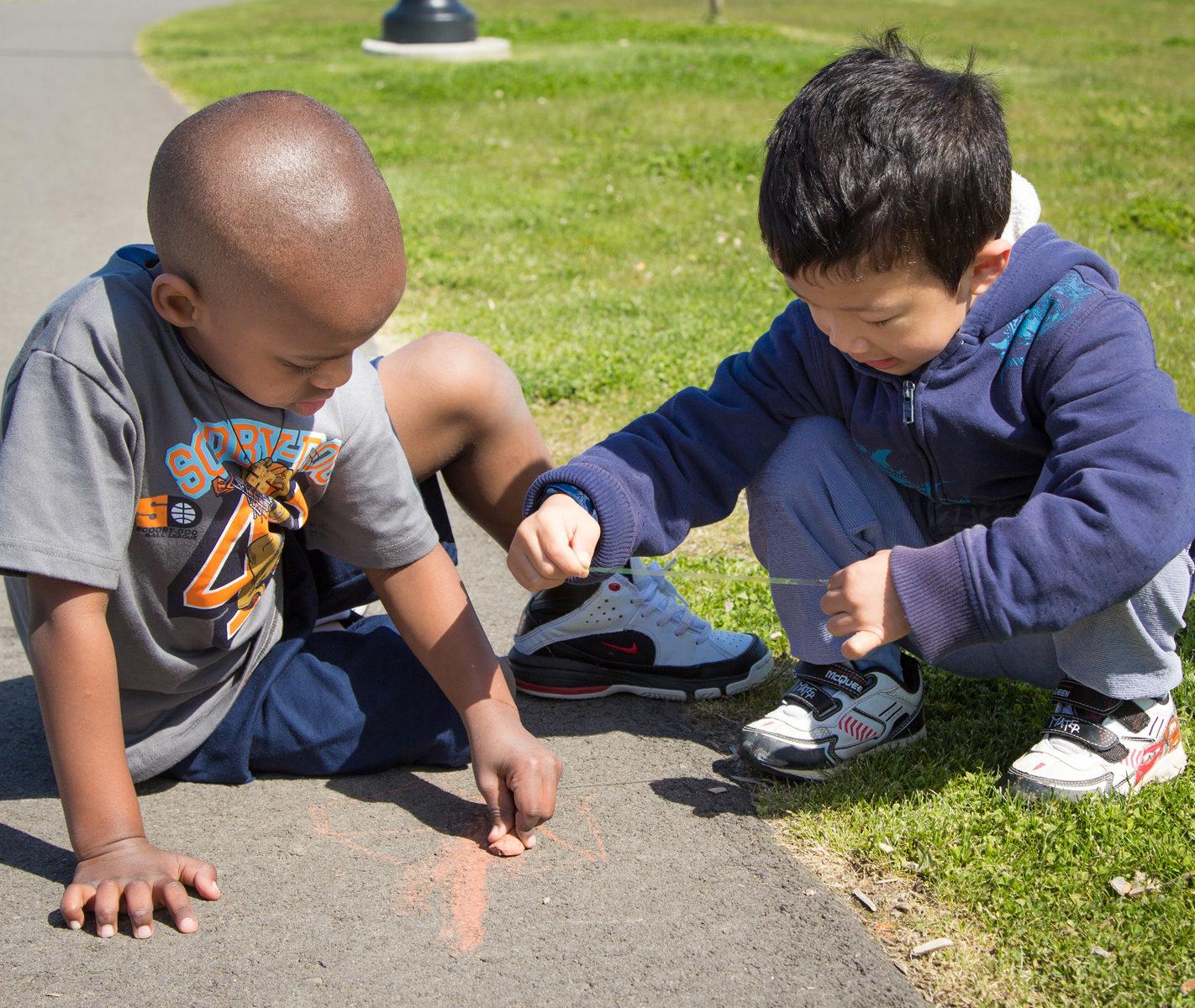 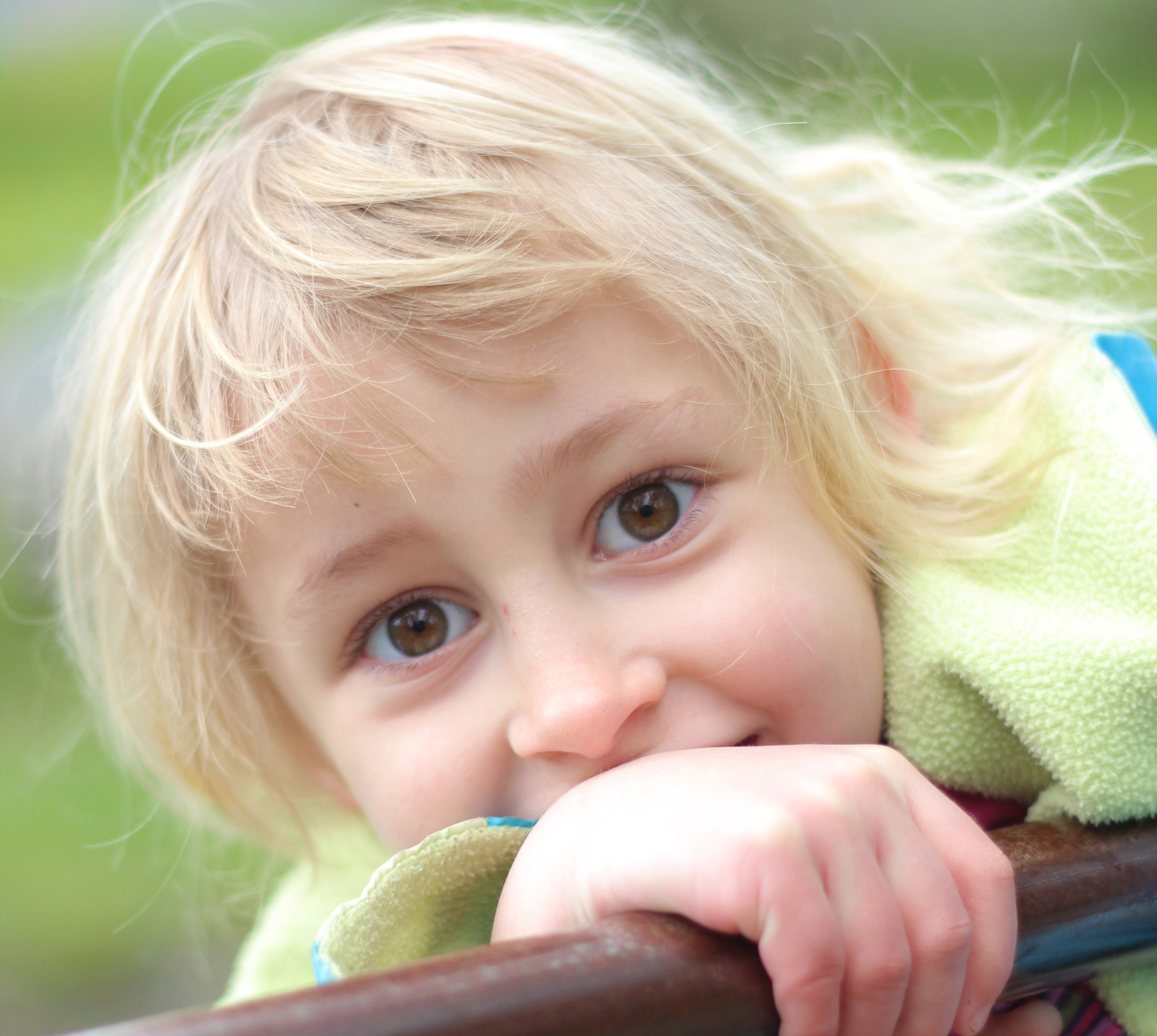 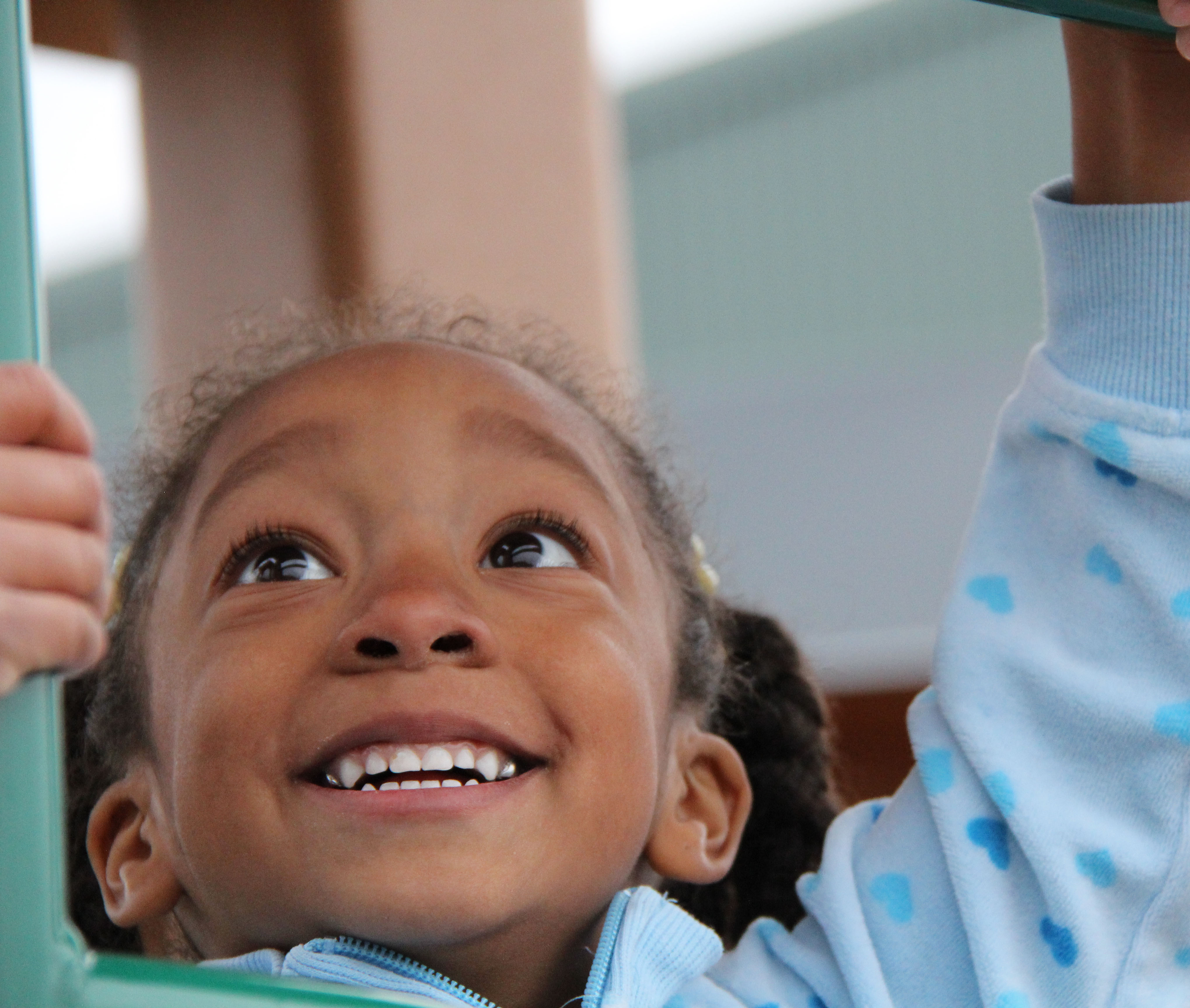 FALL 2012
FRAMEWORK FOR EFFECTIVE PRACTICE SUPPORTING SCHOOL READINESS FOR ALL CHILDREN
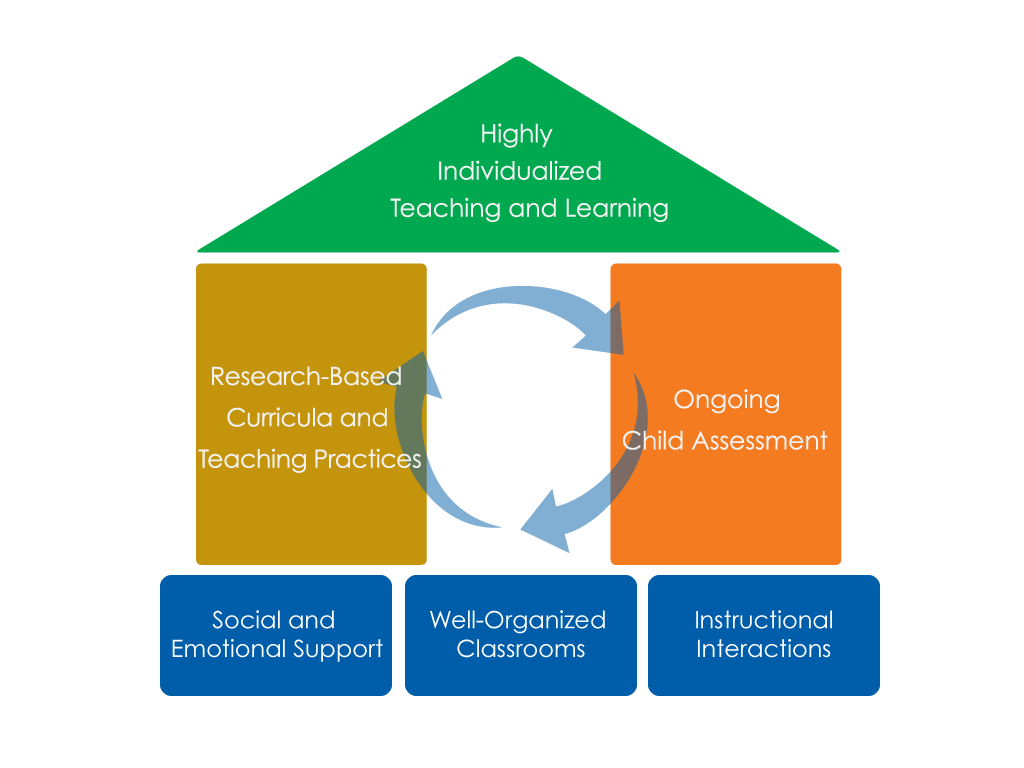 FOCUS ON
FOUNDATION
Objectives
To discuss the importance of smooth transitions
To outline effective strategies for smooth transitions
TRANSITIONS BETWEEN ACTIVITIES
Transition refers to a change between:
Activities 
Multiple settings
Programs.
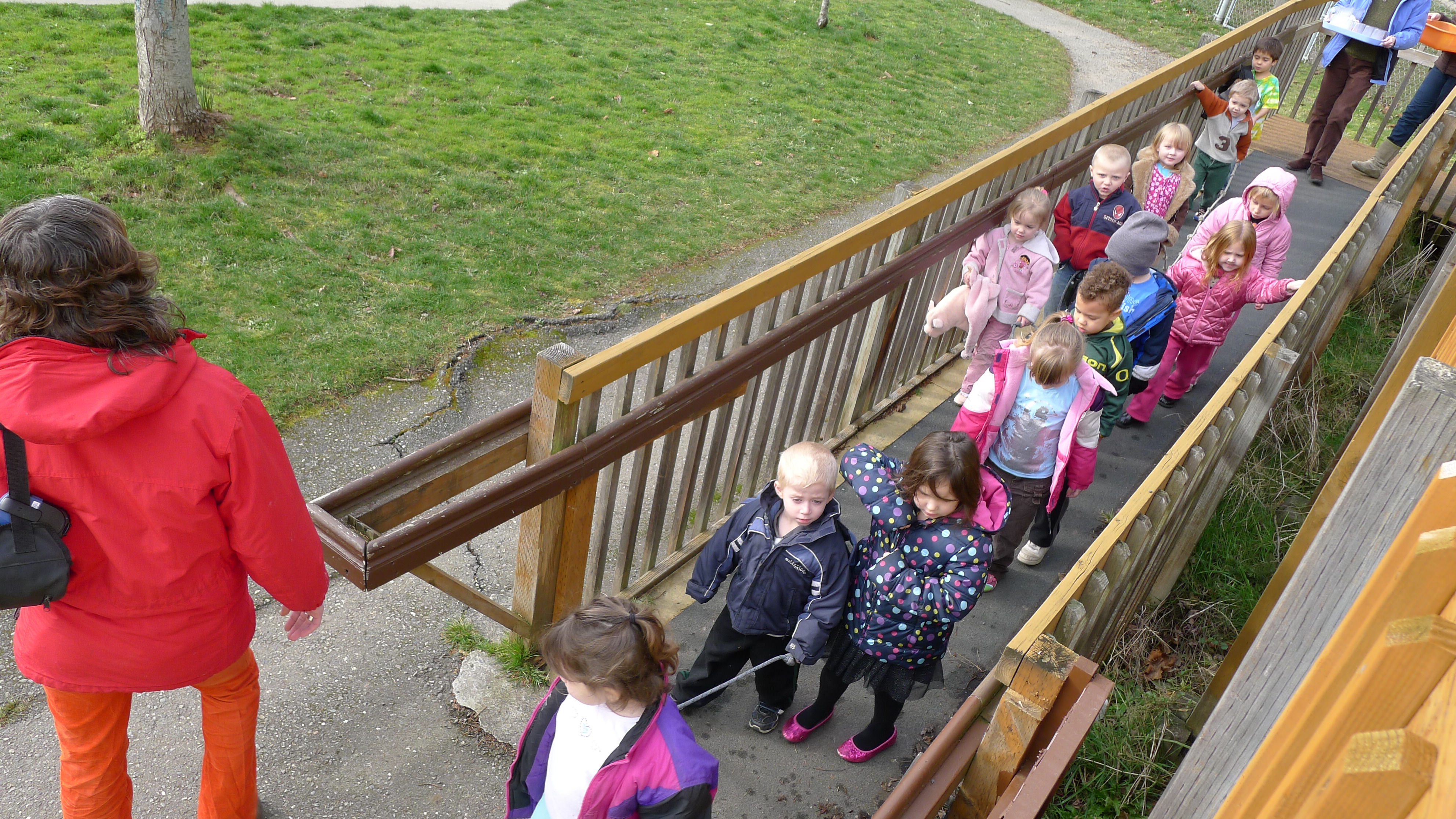 Why is it important?
Transitions are time consuming.
Idle waiting = challenging behavior.
They can be stressful and frustrating.
The ability to transition is a critical skill.
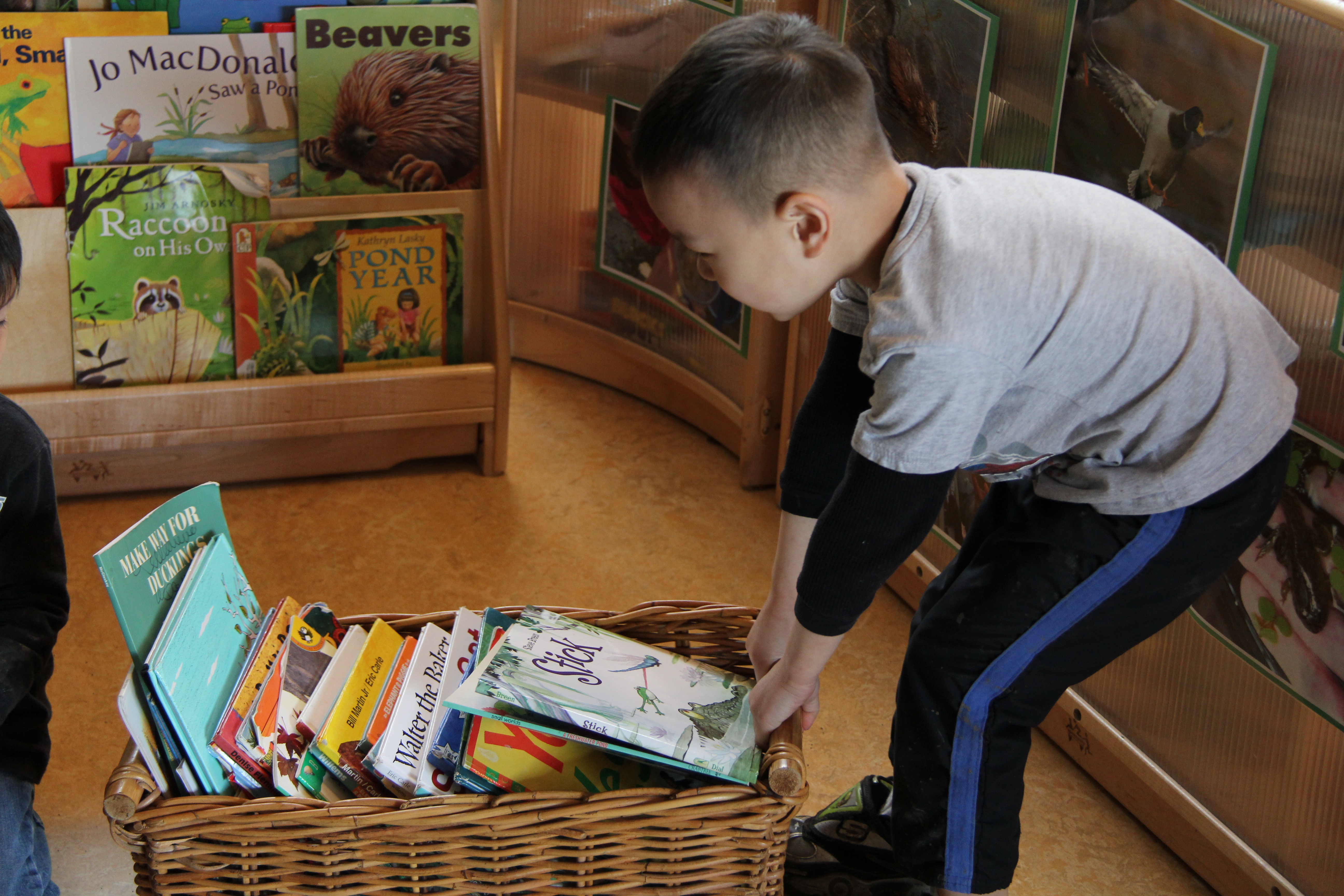 Strategies to support Transitions: Before the transition
Minimize the number of transitions.
Plan for what adults will do during transition times.
Teach children the expectations.
Provide verbal and nonverbal cues.
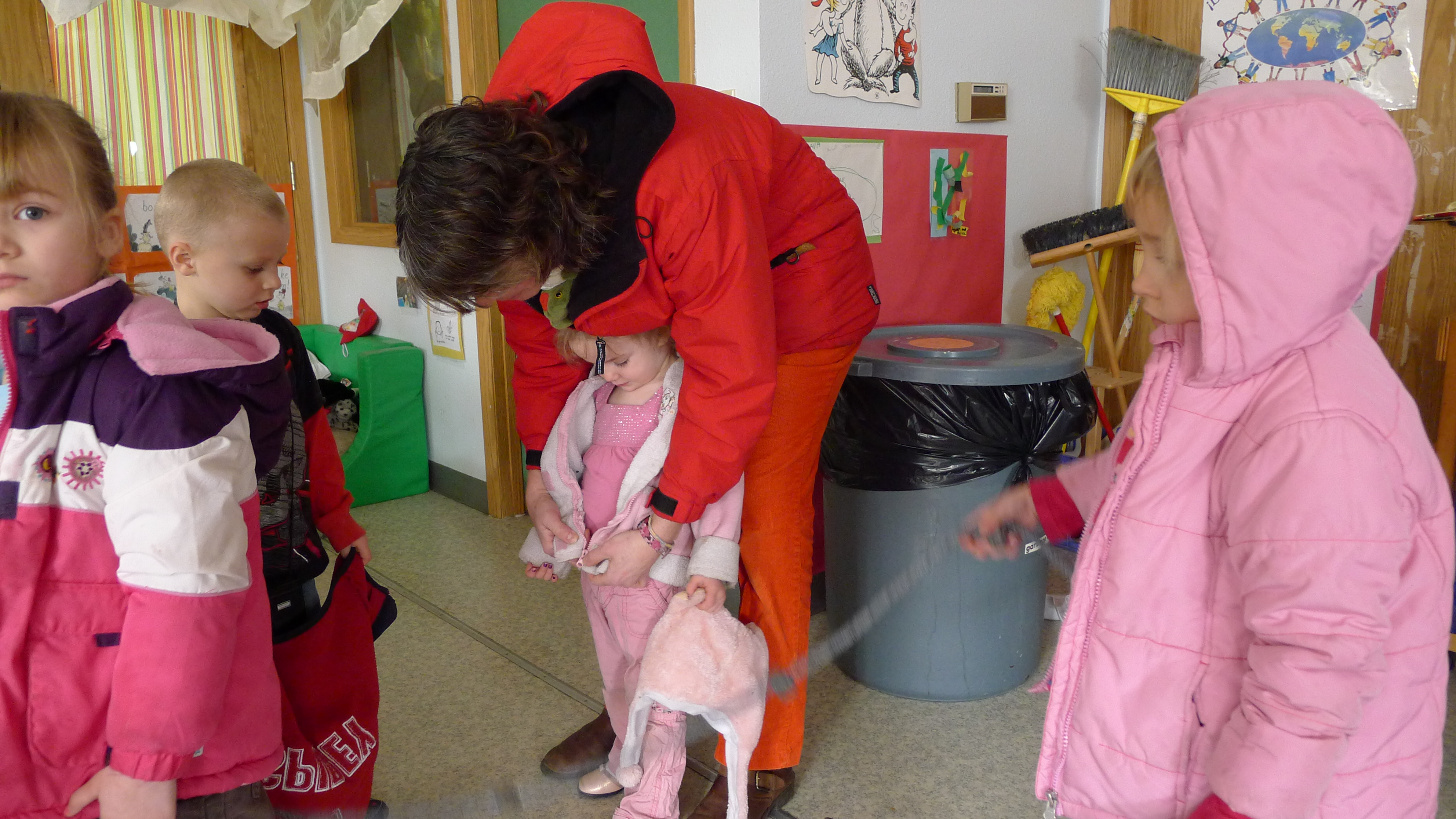 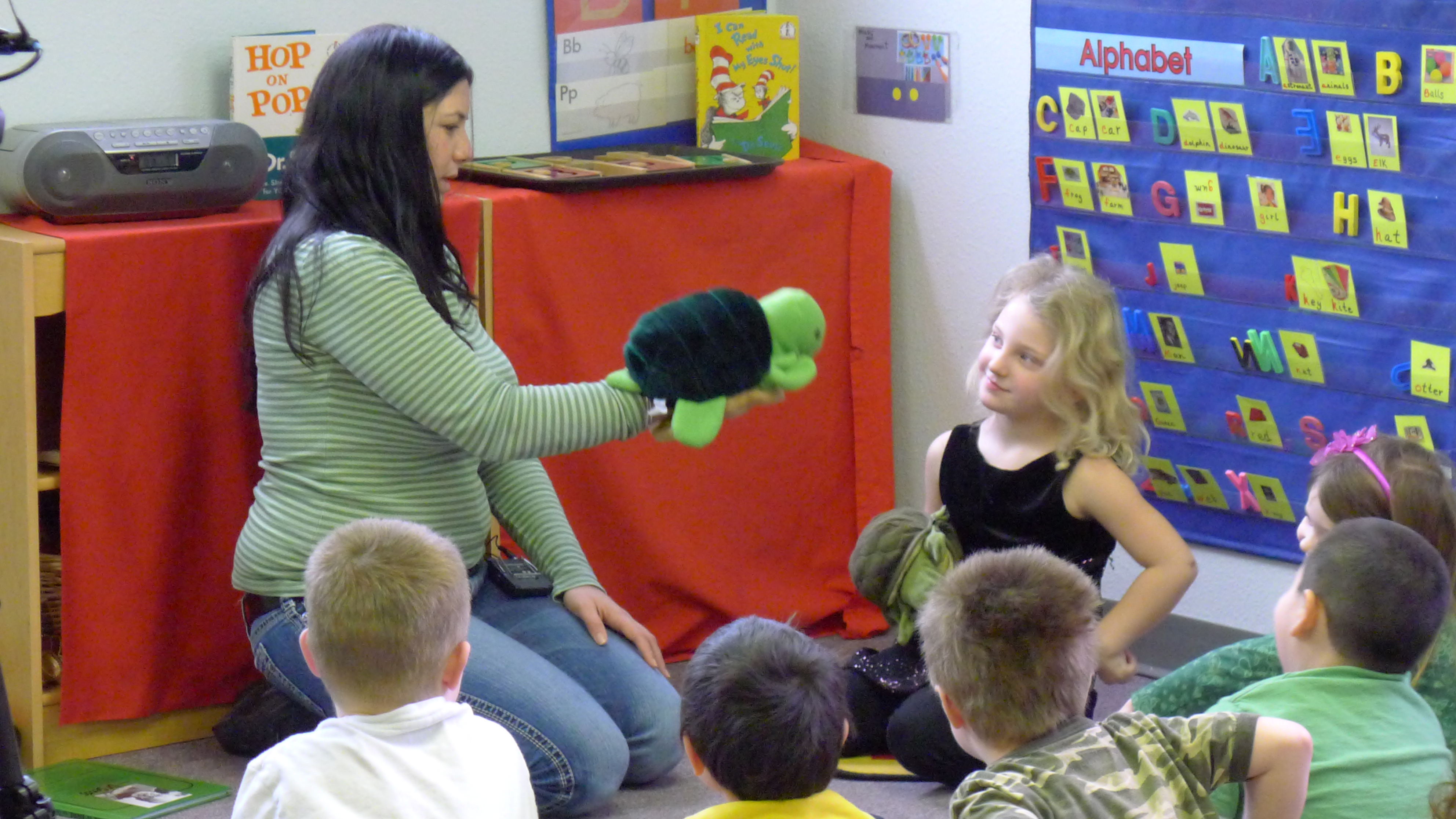 Strategies to support Transitions: During the transition
Engage children. 
Allow time to finish projects.
Plan for “quick” finishers. 
Individualize support.
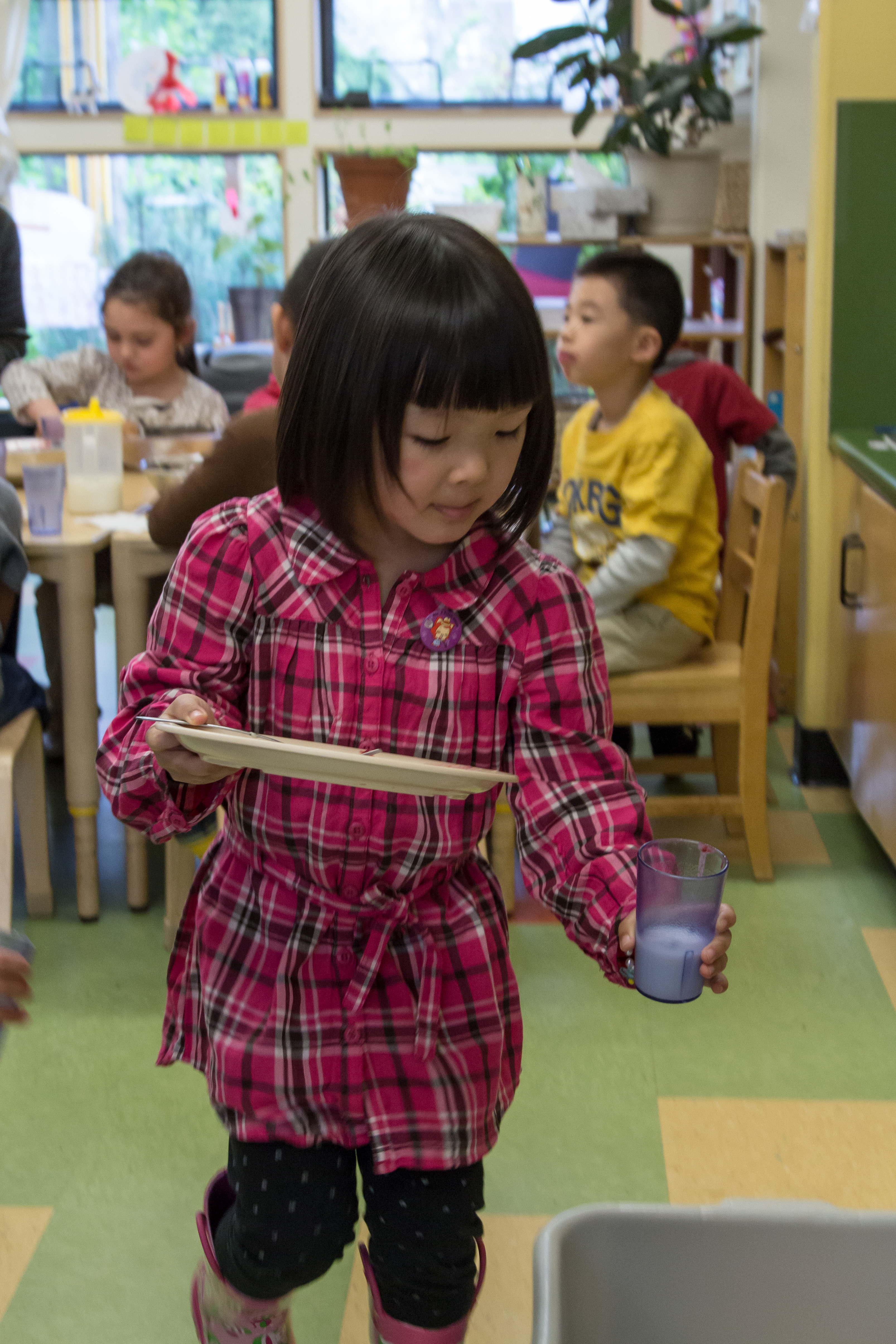 Strategies to support transitions: After the transition
Provide positive attention and feedback to children.
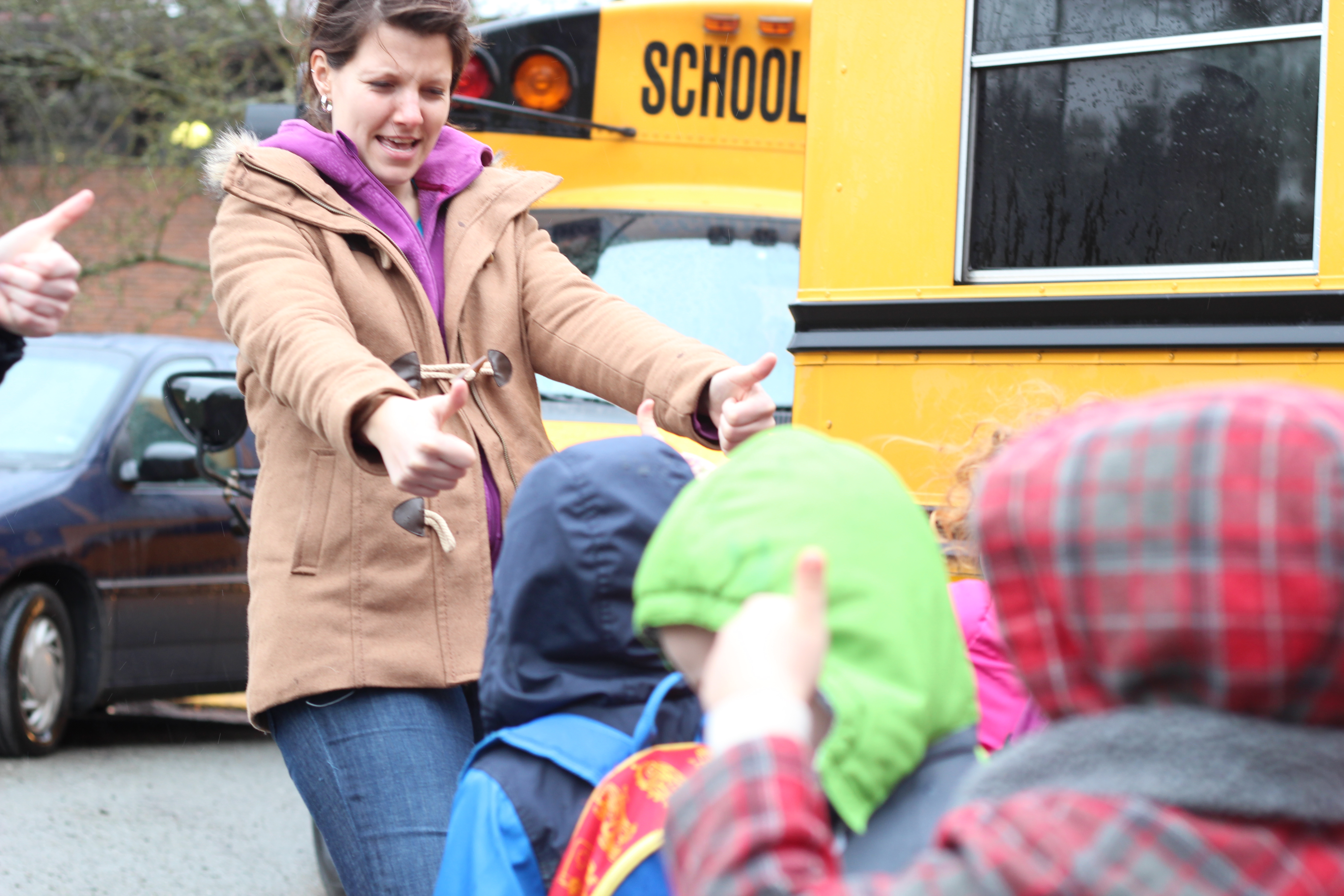 Promote independence during transitions
Allow children to transition independently. 
Teach children to help one another.
Help children self-monitor during transitions.
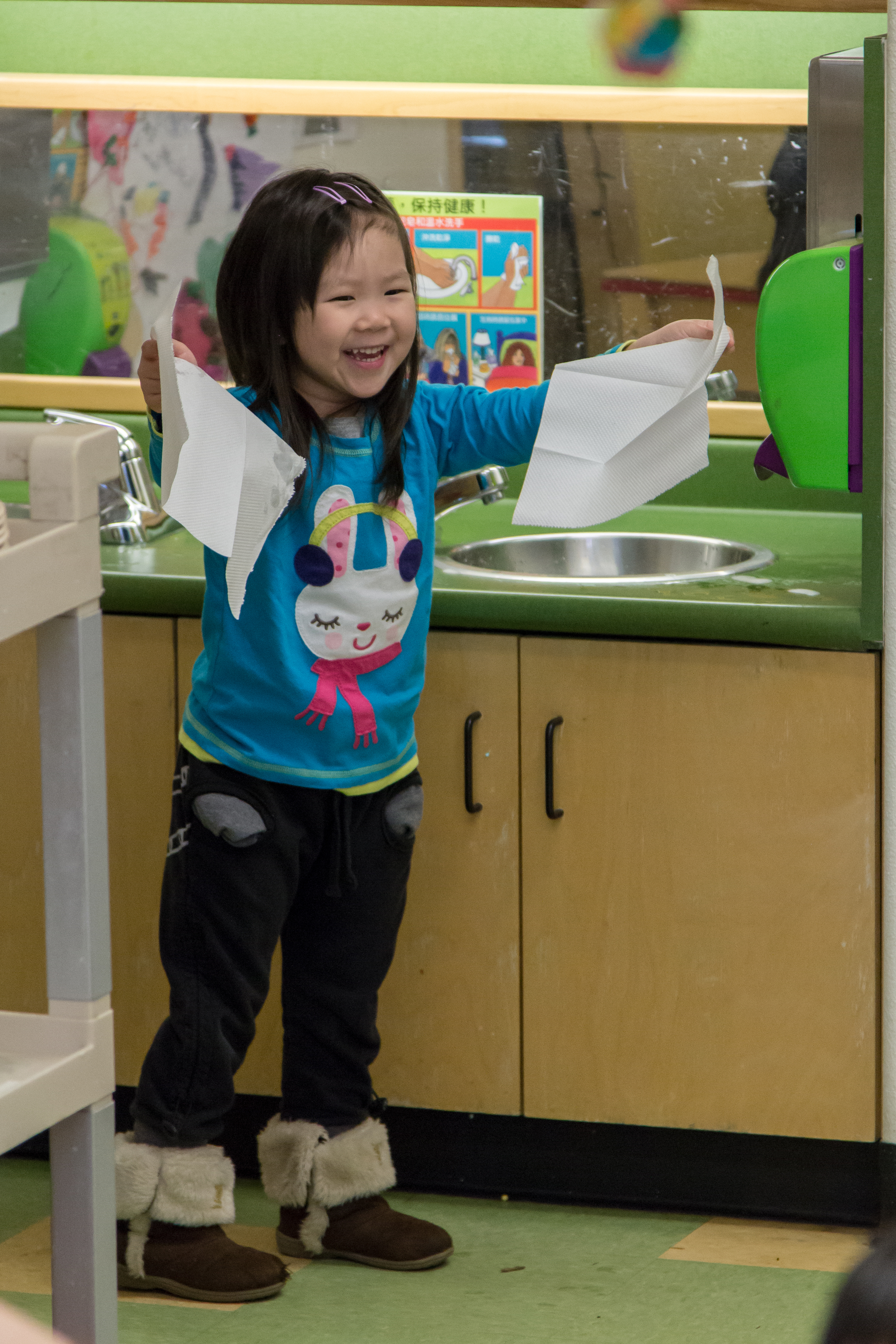 Designing early childhood classroom
The rooms in this video are used everyday with children. 
As you watch the video, reflect on both the strengths and limitations you see.
Designing early childhood classroom
The rooms in this video are used everyday with children. 
As you watch the video, reflect on both the strengths and limitations you see.
SMOOTH TRANSITIONS: ENVIRONMENTAL SUPPORT
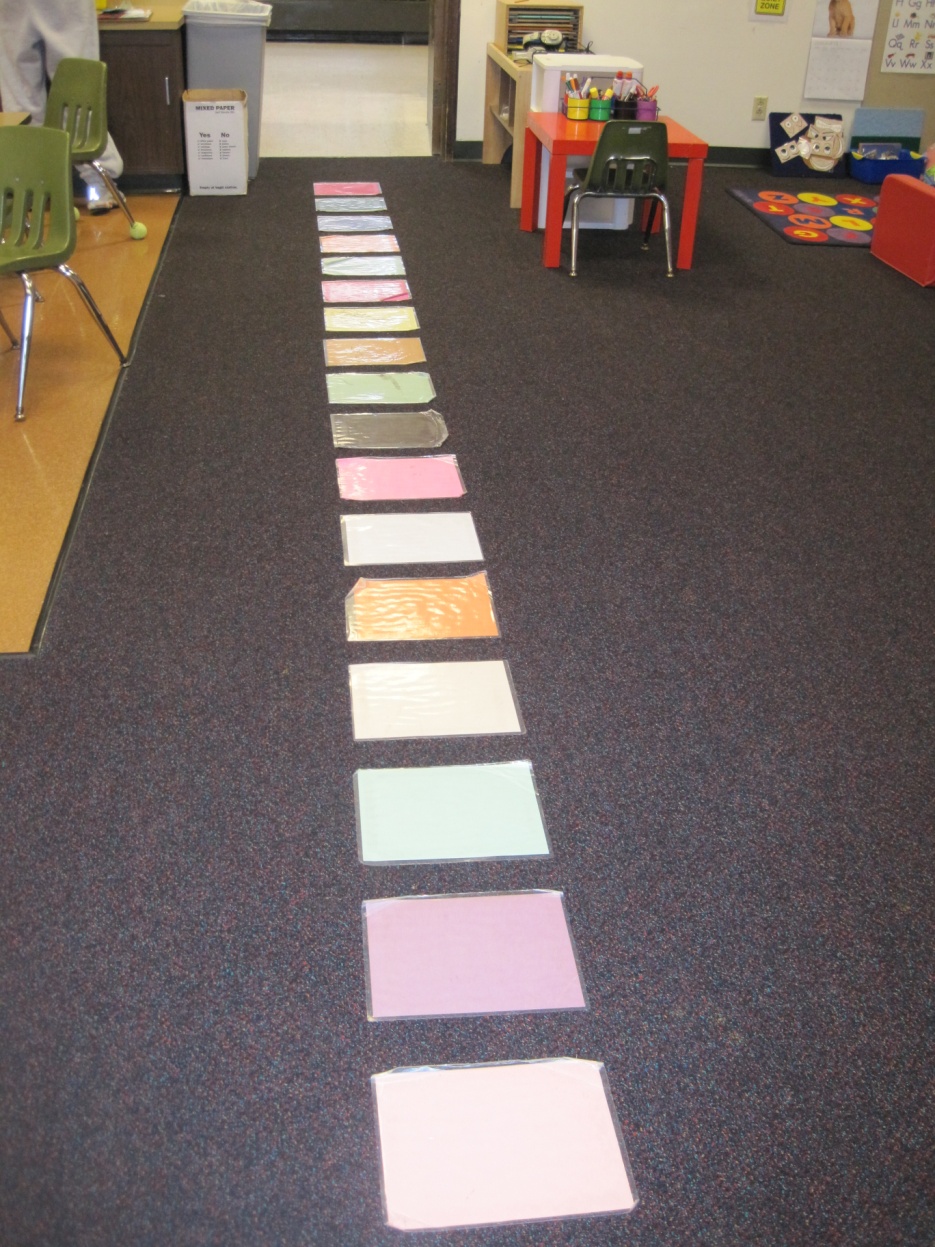 SMOOTH TRANSITIONS: MATERIALS ADAPTATIONS
SMOOTH TRANSITIONS: ENVIRONMENTAL SUPPORT
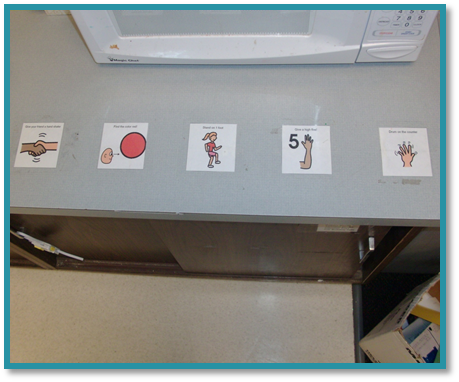 SMOOTH TRANSITIONS: VISUAL SUPPORTS
Transition Cue Cards
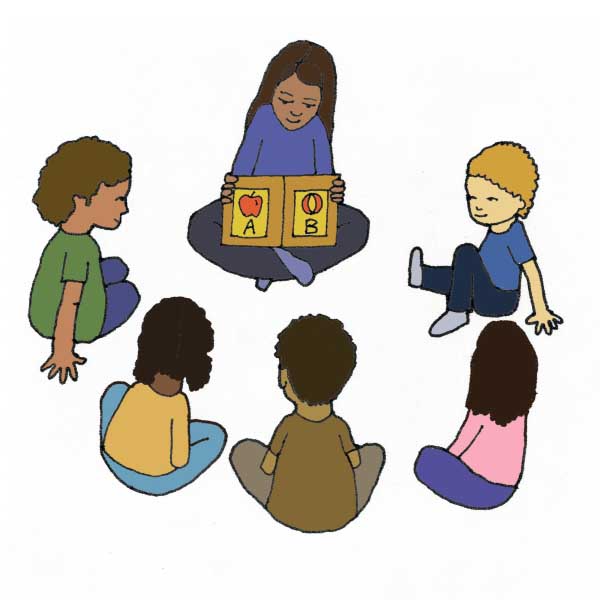 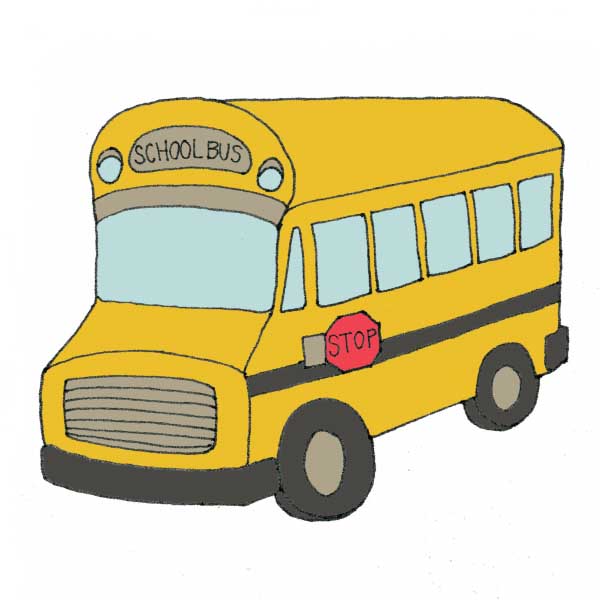 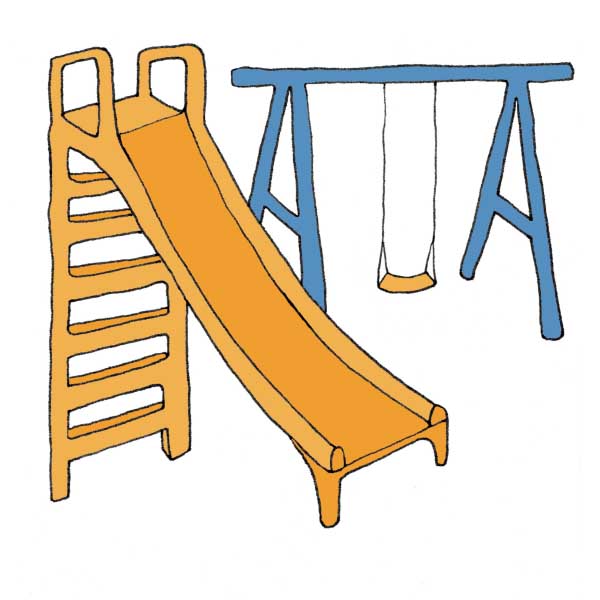 See the http://www.HeadStartInclusion.org website for more transition cue cards.
REVIEW
Smooth transitions can reduce stress and frustration for children and teachers.
Transitions should be planned to include what occurs before, during and after transitions.
Teachers should promote independence in transitions between activities.
Transition procedures should be individualized as needed.
FALL 2012